¿Quién es el decisor, y qué quiere y necesita?
Tres perspectivas:
¿Cómo hacemos todos una decisión?  ¿Qué necesitamos?
¿Cúales son las diferencias entre “ellos” (decisores) y “nosotros” (analistas)? 
¿Cúal es la diferencia entre lo que ellos desean tener y lo que necesitan?
¿Quién es el decisor, y qué quiere y necesita?
Tres perspectivas:
¿Cómo hacemos todos una decisión?  ¿Qué necesitamos?
¿Cúales son las diferencias entre “ellos” (decisores) y “nosotros” (analistas)? 
¿Cúal es la diferencia entre lo que ellos desean tener y lo que necesitan?
¿Cómo haces tú decisiones?
Piensa …  
¿Cúal es una decision que hiciste recientemente?
¿algo con el trabajo?
¿con el/la novio/a 
¿alguna compra?
¿la vivienda?
¿Cómo la hiciste?
¿investigación?
¿consulta con amigo o alguien profesional?
¿con una adivina?
¿tirar una moneda al aire (cara o cruz)?
3
¿Cómo hiciste la decisión?
Además de las preguntas anteriores …
¿Cómo pusiste control sobre tus impulsos?
exceso de optimismo
presunciones y prejuicios
imagen y ego
¿Cómo supiste (o sabrás) si la decisión fue correcta?
compruebas el resultado
aumentan o disminuyen ganancias
otros indicadores

¿Cómo describirías tu método analítico?
4
Para hacer decisiones BUENAS necesitas …
Una clara comprensión de …
tus necesidades y deseos
las causas o impulsores de tu situación
las tendencias o corrientes de tu situación
los escenarios probables y alternativos de esas tendencias/corrientes
las implicaciones o consecuencias de la solución o no‑solución del problema
5
Para hacer decisiones BUENAS necesitas …
Es decir, necesitas hacer un esfuerzo consciente, disciplinado para …

identificar y analizar tus intereses y opciones alternativas
controlar tus deseos y prejuicios
tener un proceso transparente
6
Así que … ¿Qué necesitamos para hacer decisiones BUENAS?
En “planificación” de la vida, ¿qué hago?

Miro las causas (impulsores)
Miro lo qué pasa y a dóndeva la cosa (tendencias)
Miro lo que probablemente vaa suceder (escenarios)
Miro lo que podría pasar (escenarios alternativos) y a eventos “baja probabilidad, alto impacto” (comodines)
Miro mis opciones
Miro las implicaciones/consecuencias
NUESTRO MODELO ANALÍTICO
7
Los decisores necesitan …
BUENA INFORMACIÓN
oportuna, objetiva, independiente, sin agenda ninguna
transparente, honesta (separando lo que se sabe, lo que se piensa, y lo que se especula)
ÚTIL Y RELEVANTE
enfocada en los impulsores (diferenciando causas/efectos, síntomas/enfermedades)
identificando los tendencias
produciendo escenarios realistas (con probabilidades realistas) – con alternativos y comodines
confidential
Éste es nuestro modelo.
8
¿Quién es el decisor, y qué quiere y necesita?
Tres perspectivas:
¿Cómo hacemos todos una decisión?  ¿Qué necesitamos?
¿Cúales son las diferencias entre “ellos” (decisores) y “nosotros” (analistas)? 
¿Cúal es la diferencia entre lo que ellos desean tener y lo que necesitan?
Diferencias entre “ellos” y “nosotros”(decisores y analistas)
¿Mismo rol en gobierno, compañía, y sociedad?
¿Mismos objectivos?  ¿Misma urgencia para rendir resultados?
¿Mismas definiciones de sus intereses?
¿Mismas habilidades y experiencias?
¿Mismo nivel de responsabilidad? 
¿Misma información?
¿Mismo ambiente de trabajo?  ¿Mismo apoyo del organismo?
¿Misma personalidad?
10
Diferencias entre “ellos” y “nosotros”(decisores y analistas)
¿Piensas que …
estamos en el mismo equipo, con objectivos en común?
se puede explicar la diferencia en énfasis que damos a los asuntos?
los sectors público y privado resuelven diferencias de manera diferente?
al fin del día, el decisor es jefe/a y tiene más responsabilidad que nosotros?
el respeto es esencial, en el centro de la ética institucional?
11
¿Quién es el decisor, y qué quiere y necesita?
Tres perspectivas:
¿Cómo hacemos todos una decisión?  ¿Qué necesitamos?
¿Cúales son las diferencias entre “ellos” (decisores) y “nosotros” (analistas)? 
¿Cúal es la diferencia entre lo que ellos desean tener y lo que necesitan?
¿Hay diferencias entre lo que el decisor quiere y lo que necesita?
¿En qué circunstancias suelen ser significantes las diferencias?
¿Qué factores causan esta discrepancia?
¿Ejemplos?
13
Pregunta:  ¿Qué hacemos cuando hay diferencias entre lo que el decisor quiere y lo que necesita?
Respuesta:  Lo mismo que cuando ponemos control sobre nuestros propios deseos
Enfatizamos el buen arte del oficio (tradecraft), incluyendo …
clara explicación de los impulsores como factores claves, especialmente los que podrían influir la situación
inclusión de escenarios con varias probabilidades realistas*
*incluyendo, al menos indirectamente, las consecuencias ventajosas y desventajosas de escenarios influídos por sus decisiones
14
En su forma más simple, el análisis bueno – lo que el decisor necesita – le da:

Un resumen claro de lo que sabemos and pensamos sobre la situación actual 
quién, qué, cuándo, dónde, cómo, y por qué
los impulsores y causas (no sólo los síntomas)

Las tendencias
qué sucede con cada impulsor

Posibles escenarios, con una estimación de sus probabilidades

Estos son los “juicios principales.”

El análisis educa … es transparente … es relevante … es dinámico.
15
En su forma más simple …
Good analysis is dynamic.
16
La presentación es sumamente importante.
El análisis mal presentado no sirve para nada.
INFORME ESCRITO
Un been informe escrito es breve, enfocado, basado en las necesidades del decisor, flexible, transparente, y analíticamente sólido.
lo más corto posible
con los puntos claves al principio del texto (BLUF)
conciso, neutral, sin ambigüedad 
KISS
“Keep it simple, stupid!!!”
18
INFORME ORAL
Un buen informe oral es breve, enfocado, basado en las necesidades del decisor, flexible, transparente, y analíticamente sólido.

Quieres que tu presentación tenga la fuerza persuasiva de un vendedor eficaz, pero sin la manipulación y lucro personal.
ADEMÁS
19
Un buen informe de INTELIGENCIA ….
NUNCA …
NUNCA …
Nunca …
NUNCA …
NUNCA …
NUNCA …
NUNCA …
NUNCA …
¡Nunca … jamás … entra en la política!
20
No te toca a ti 
hacer 
recomendaciones.
Un buen informe de INTELIGENCIA ….
NUNCA …
NUNCA …
Nunca …
NUNCA …
NUNCA …
NUNCA …
NUNCA …
NUNCA …
¡Nunca … jamás … entra en la política!
21
A
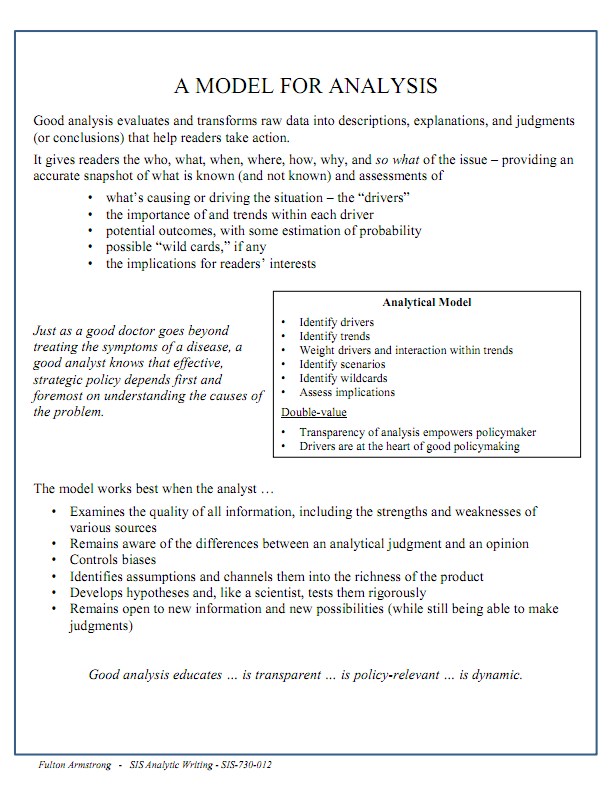 B
HANDOUT
23
El éxito es …   

Somos exitosos como analistas cuando nuestra información y análisis habilitan al decisor adoptar políticas que
satisfagan sus necesidades “políticos” de corto- y mediano-plazo, y
sirvan los intereses de corto-, mediano-, o largo-plazo de la organización (país, empresa, etc.)
24
El fracaso es …  

Fracasamos como analistas cuando nuestra información y análisis conducen a que el decisor adopte políticas que …
quizás satisfagan su intereses inmediatos, PERO que … 
no avisan de desafíos adelante
no identifican oportunidades para avanzar intereses
no sirven los intereses a corto-, mediano-, y largo-plazo de la organización (país, empresa, etc.)
25
¿Comentarios?
		¿Dudas?
			¿Preguntas?
26